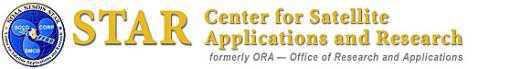 Quick Look: AHI and MTSAT
(visible and longwave window IR)
Data from: 
http://www.data.jma.go.jp/mscweb/en/himawari89/space_segment/spsg_sample.html
Displayed in McIDAS-V and -X
M. Gunshor, K. Bah
CIMSS
Timothy J. Schmit  (tim.j.schmit@noaa.gov)
NOAA/NESDIS/StAR Advanced Satellite Products Branch (ASPB)
Madison, WI
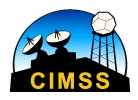 CIMSS Satellite blog: 
http://cimss.ssec.wisc.edu/goes/blog/archives/17658
1
January/February, 2015
UW-Madison
MTSAT and AHI (visible)
McIDAS-V
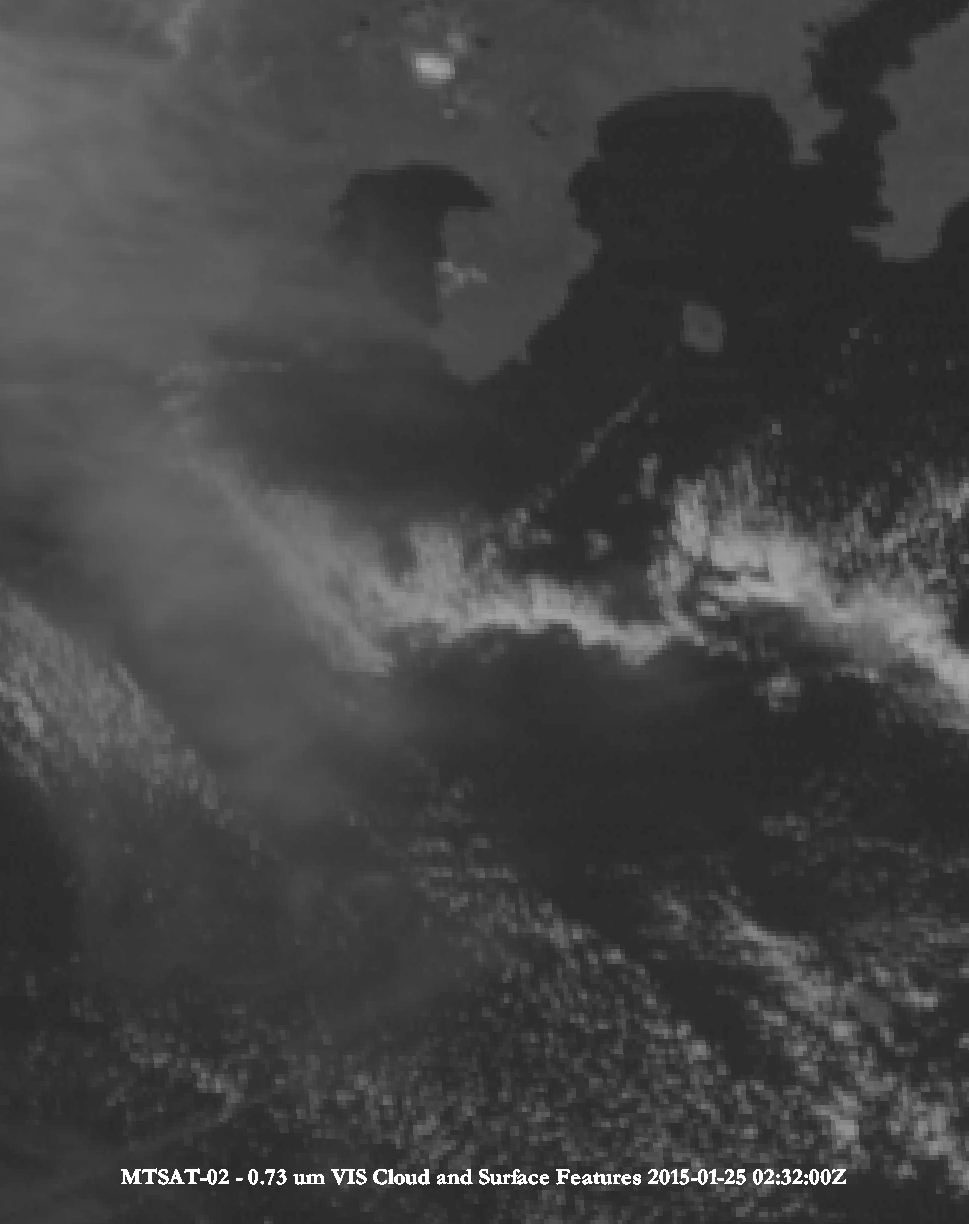 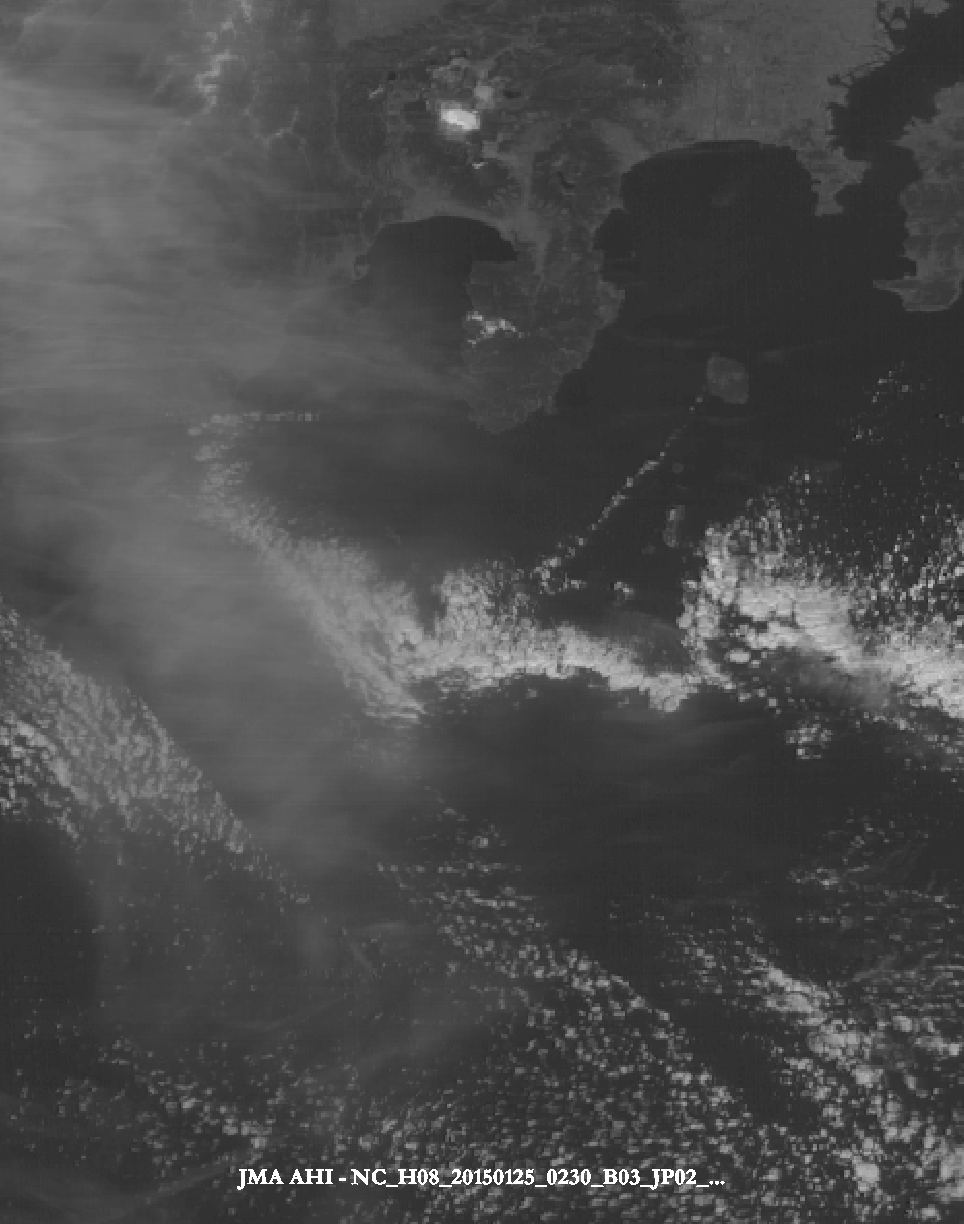 2
Approximate spatial resolution: 1 km
Approximate spatial resolution: 0.5 km
[Speaker Notes: Images made with McIDAS-V by M. Gunshor, using a ‘square root’ enhancement.]
MTSAT and AHI (longwave infrared)
McIDAS-V
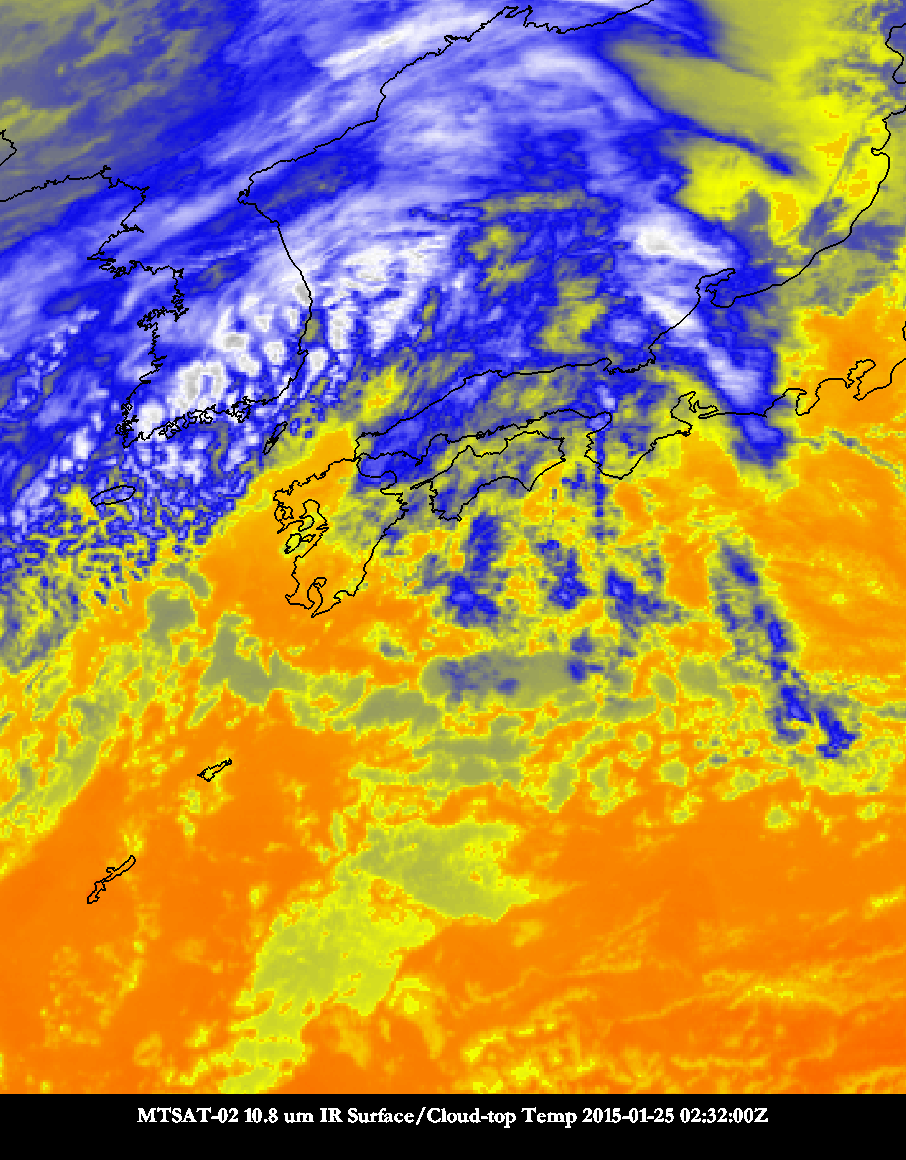 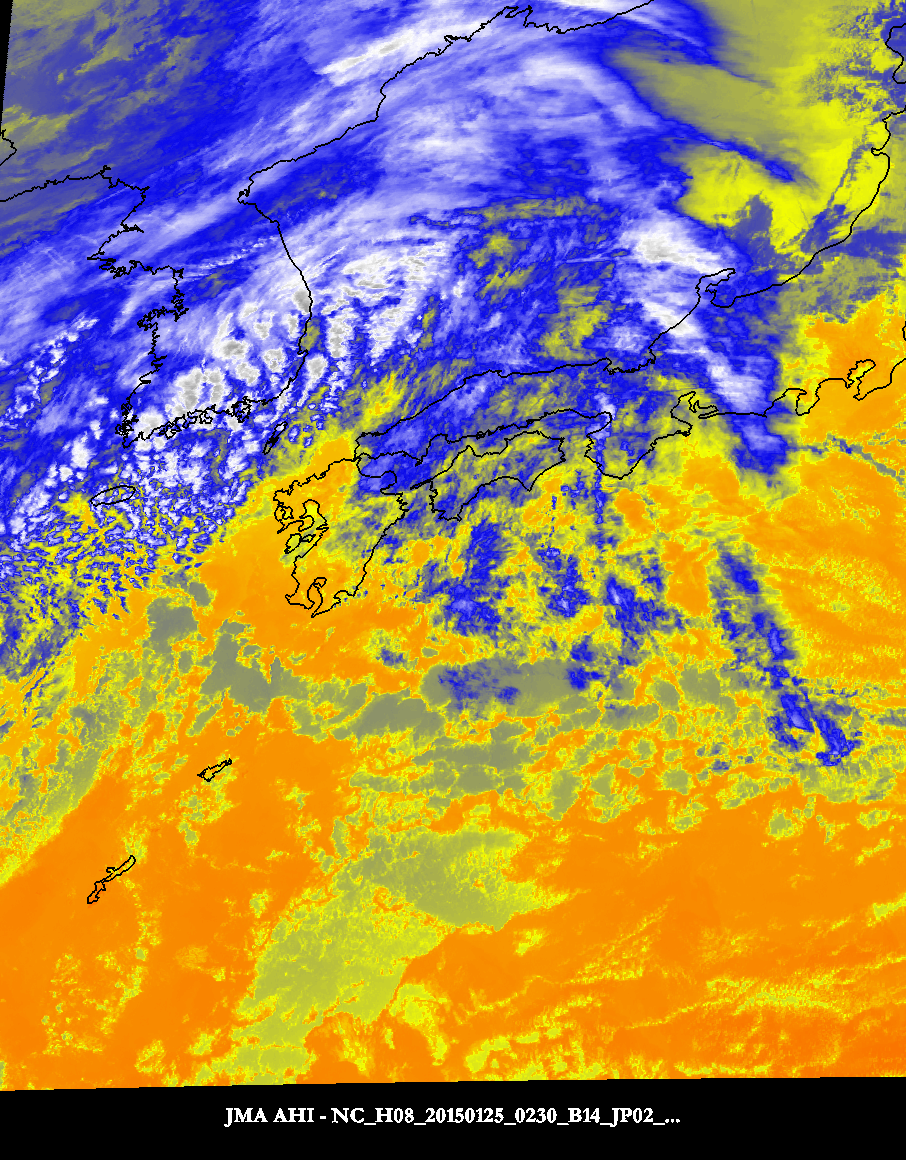 3
Approximate spatial resolution: 4 km
Approximate spatial resolution: 2 km
[Speaker Notes: Images made with McIDAS-V by M. Gunshor. Cool colors are colder brightness temperatures. 
Data from: 
http://www.data.jma.go.jp/mscweb/en/himawari89/space_segment/spsg_sample.html
Displayed in McIDAS-V]
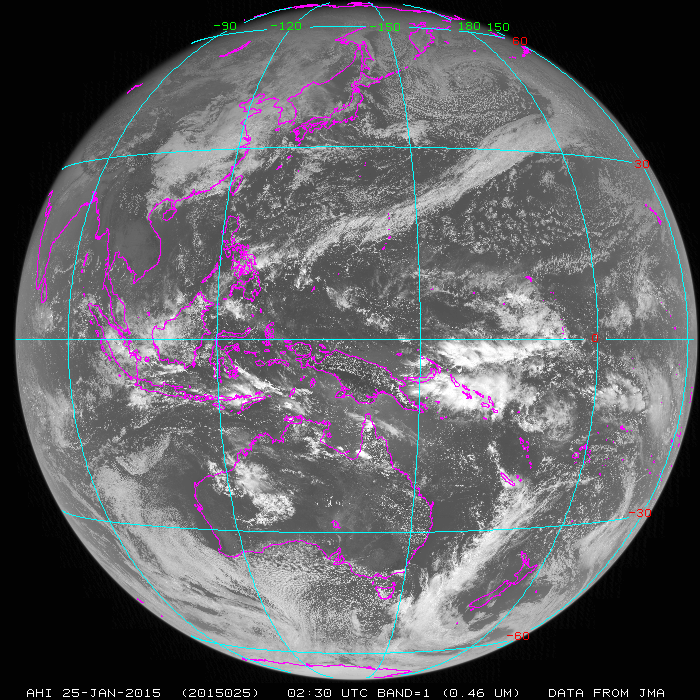 McIDAS-X
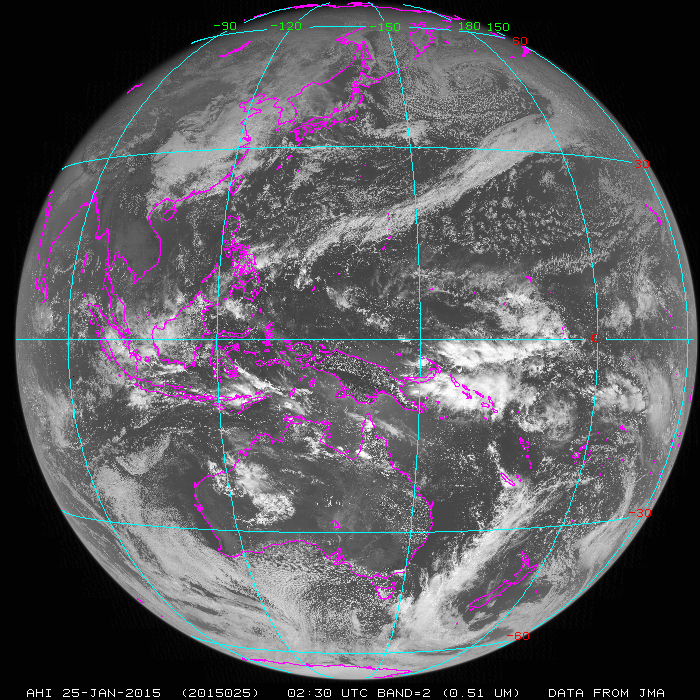 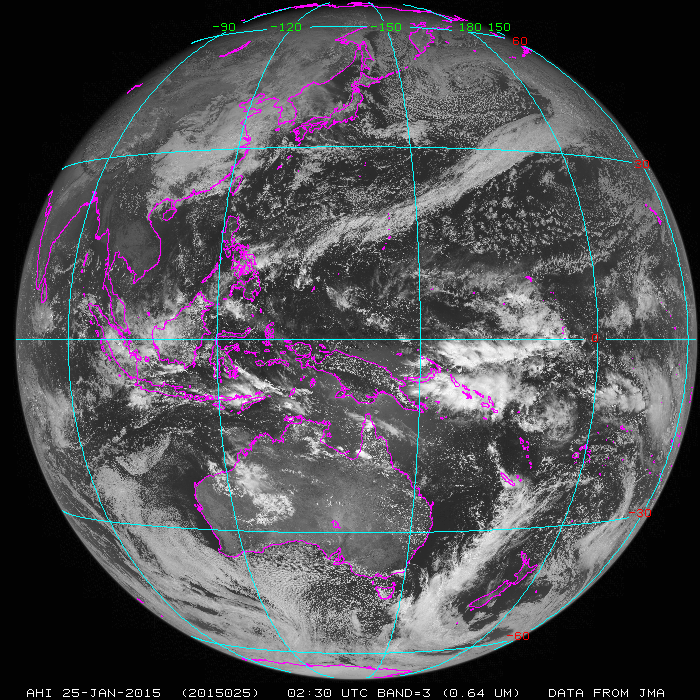 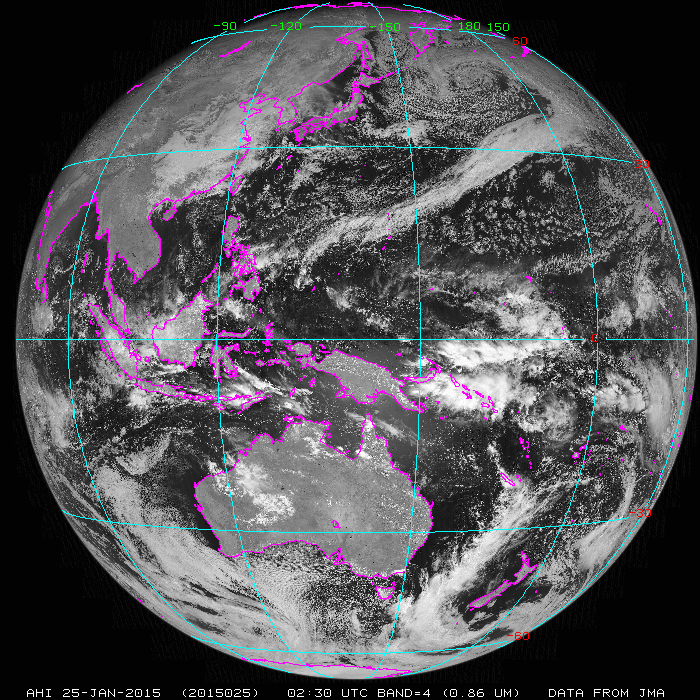 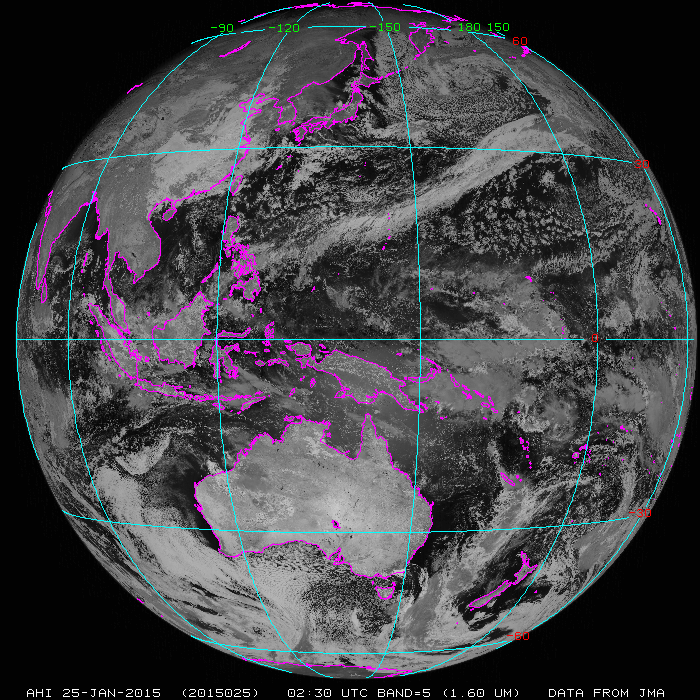 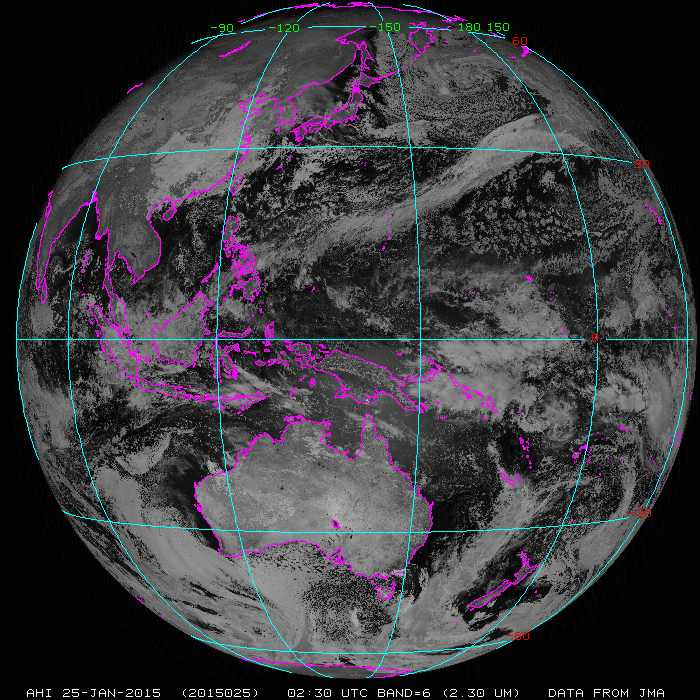 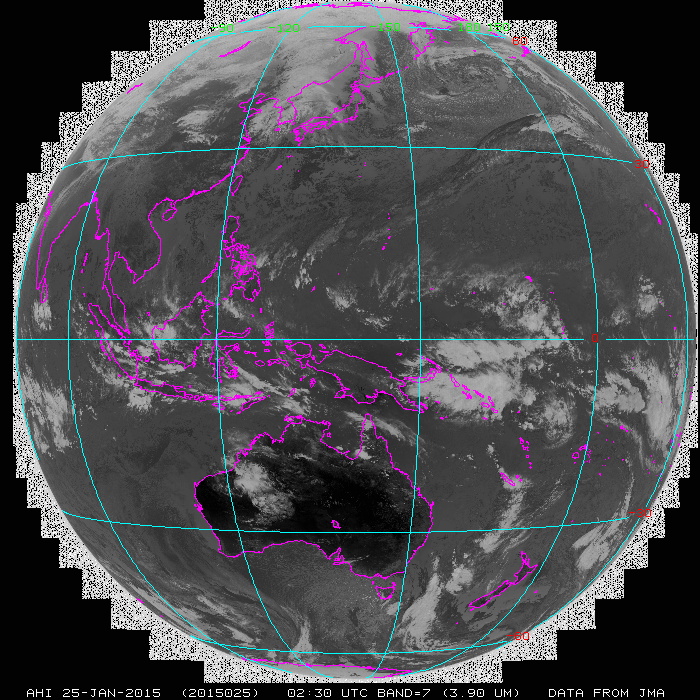 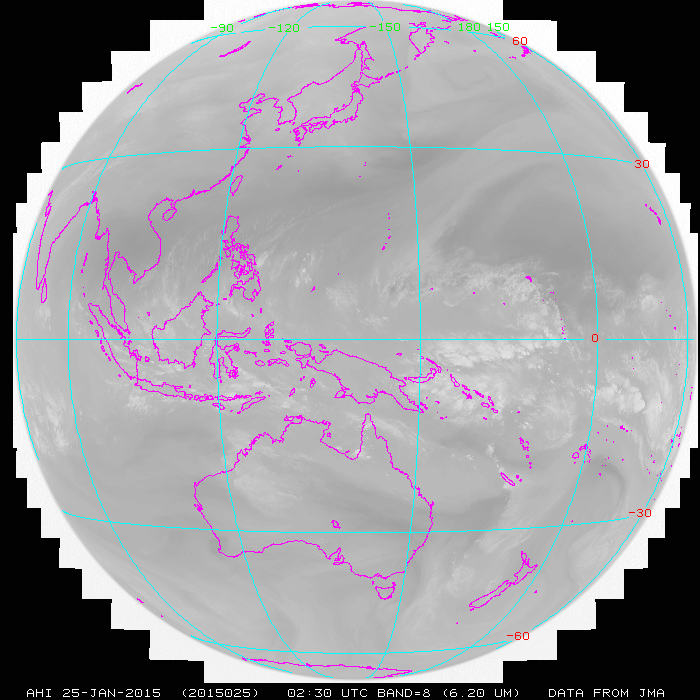 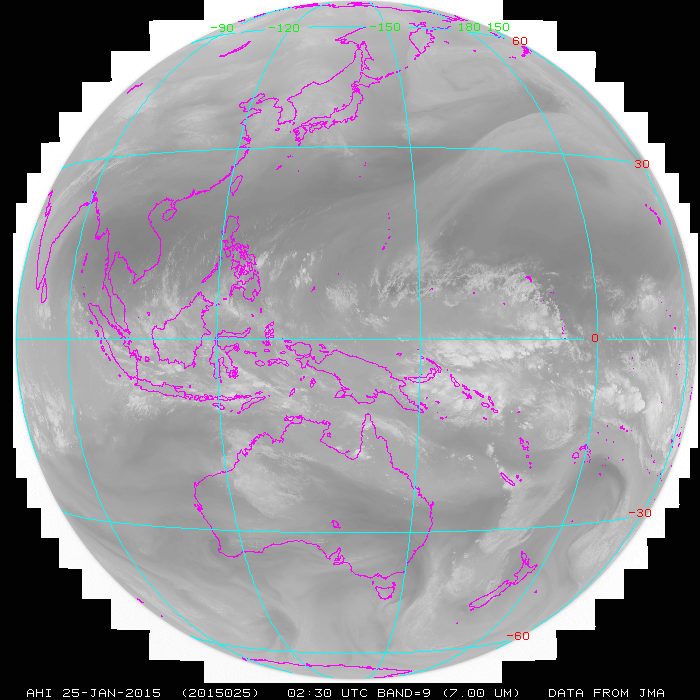 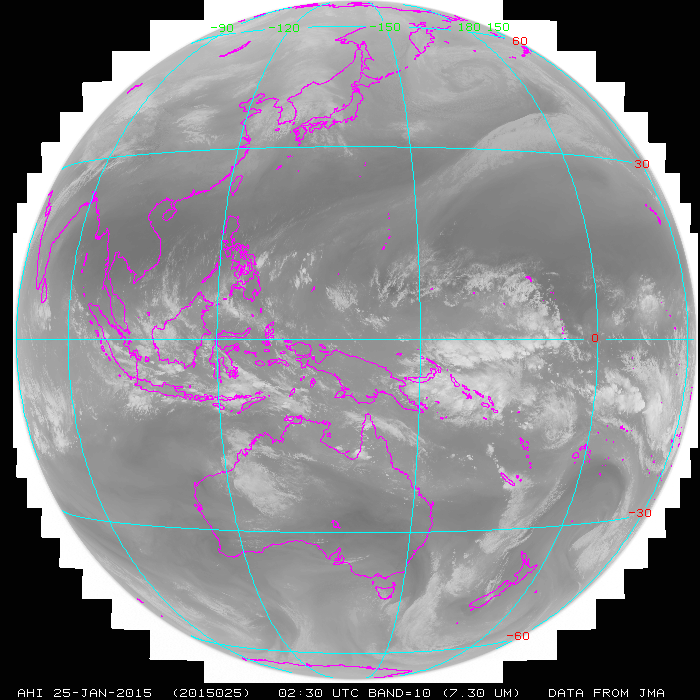 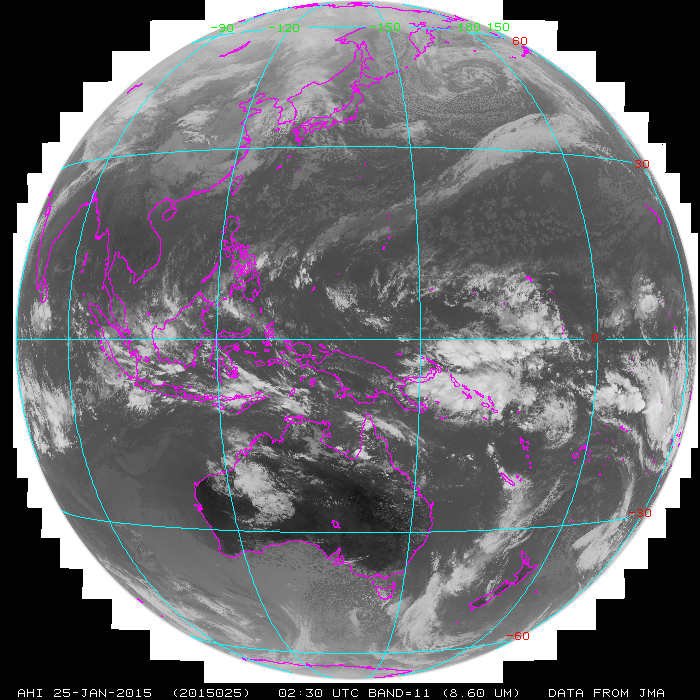 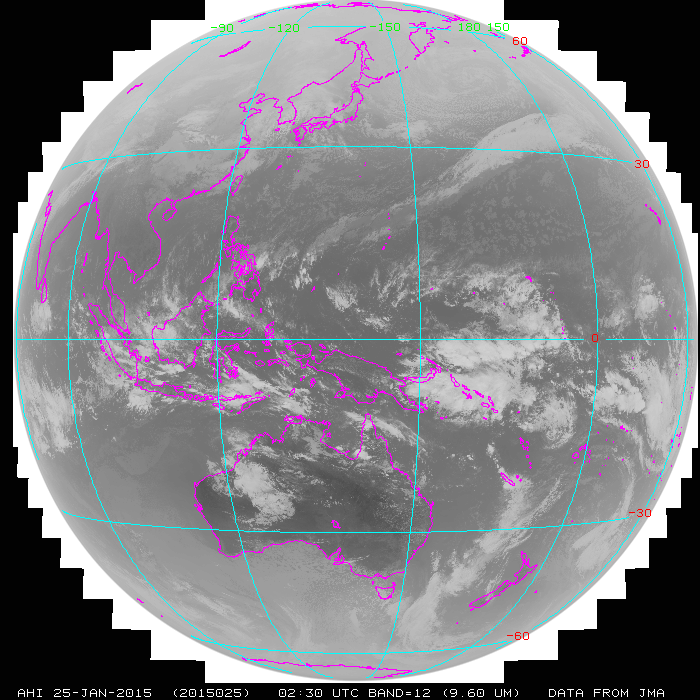 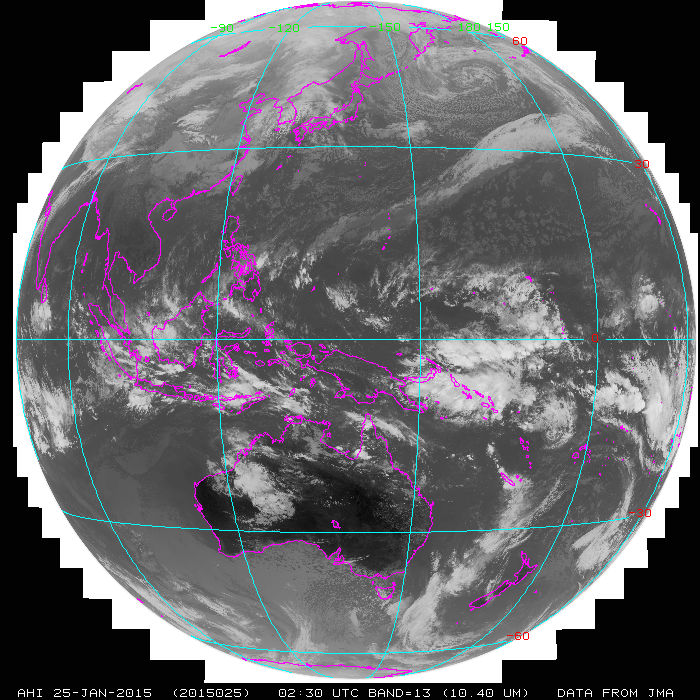 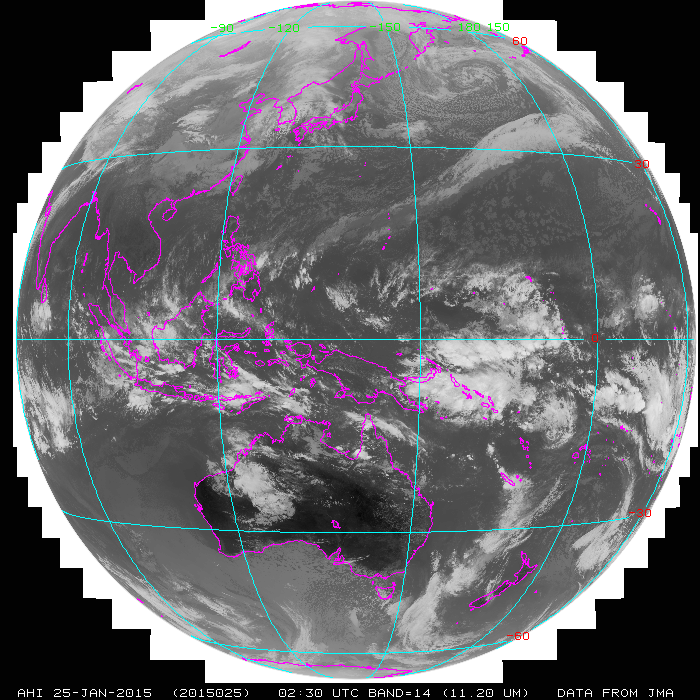 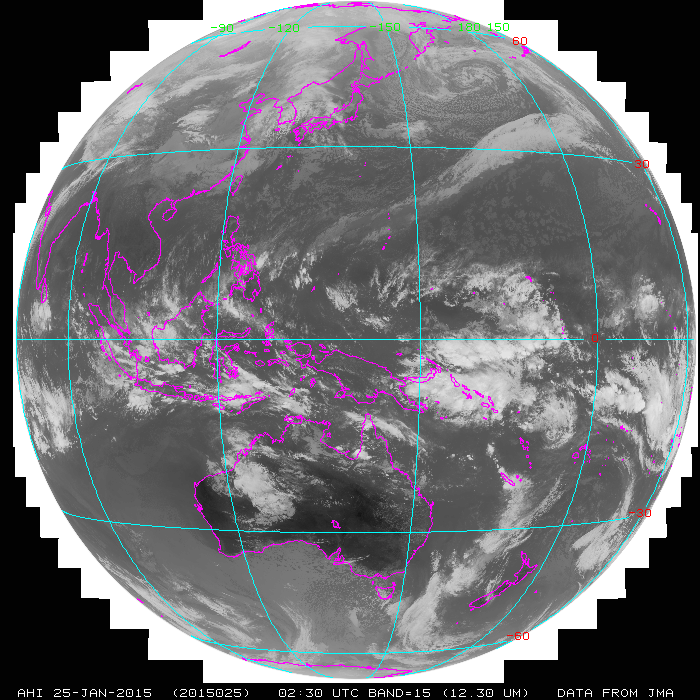 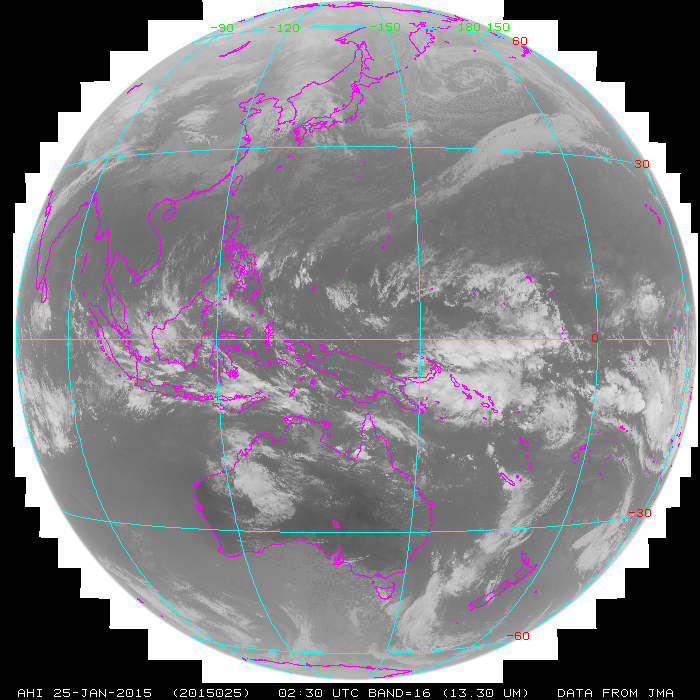 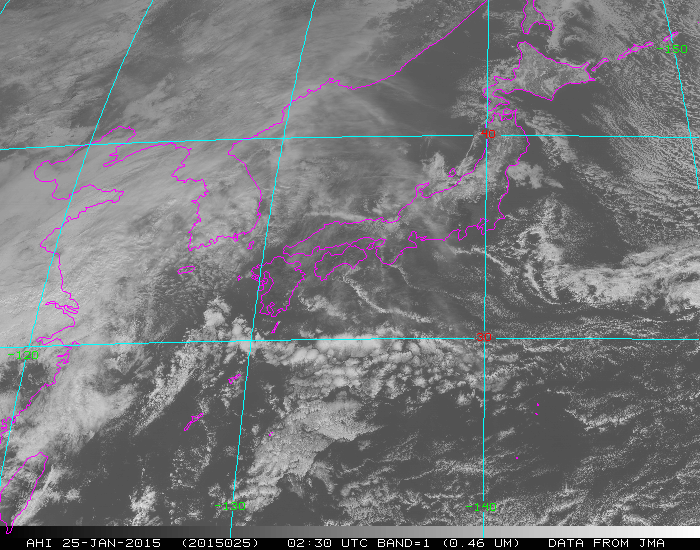 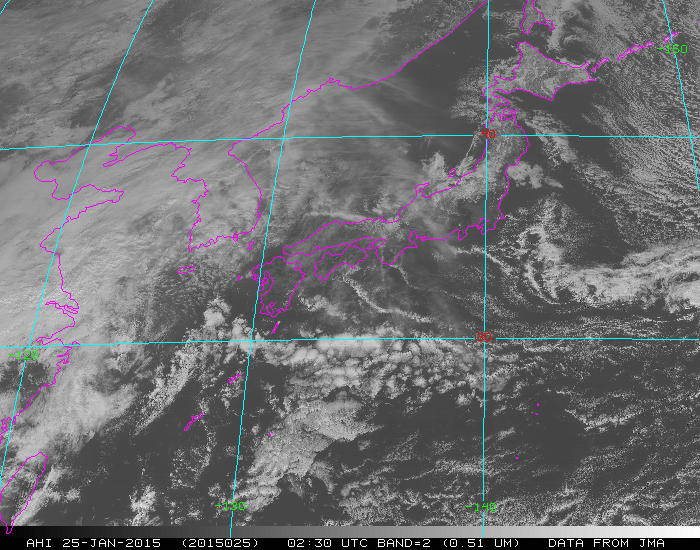 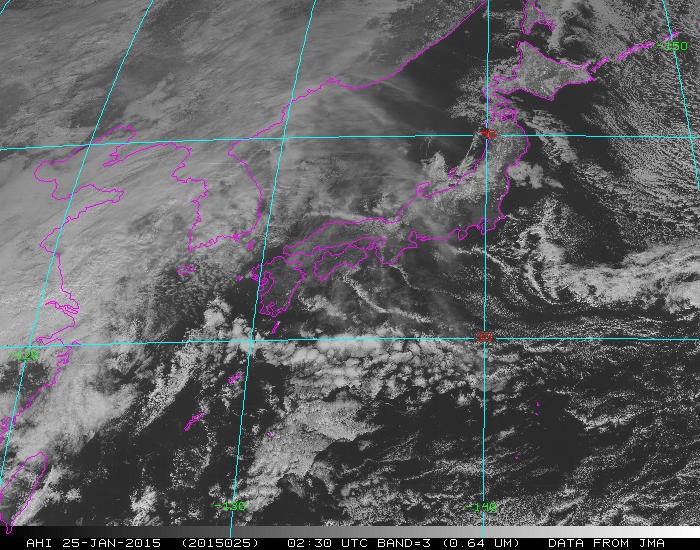 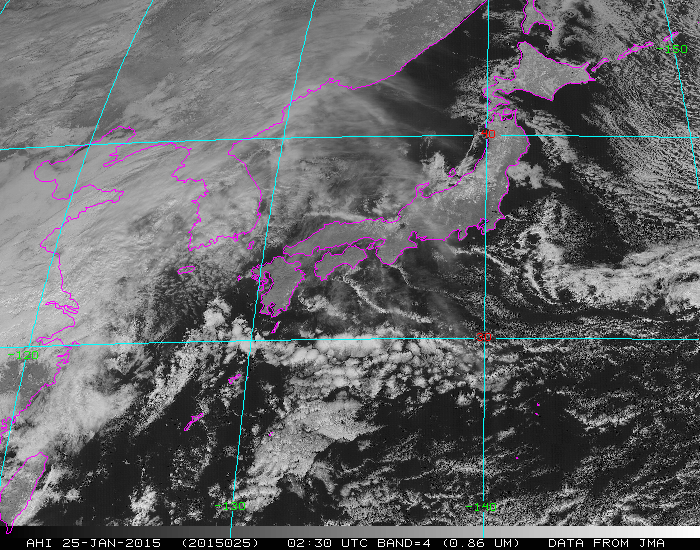 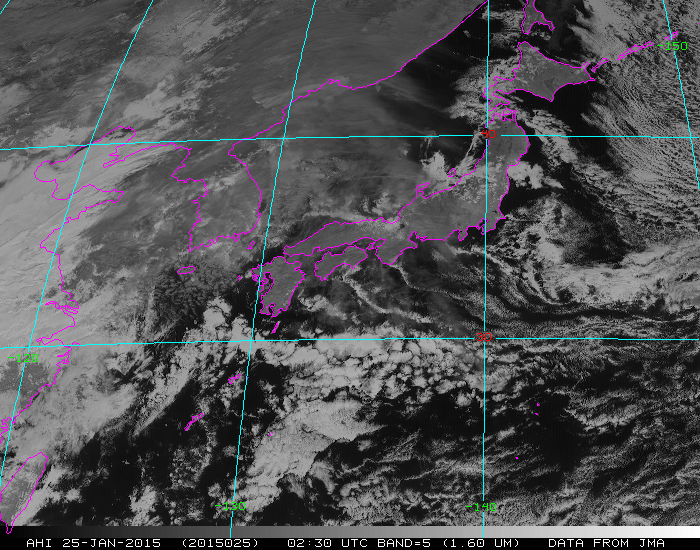 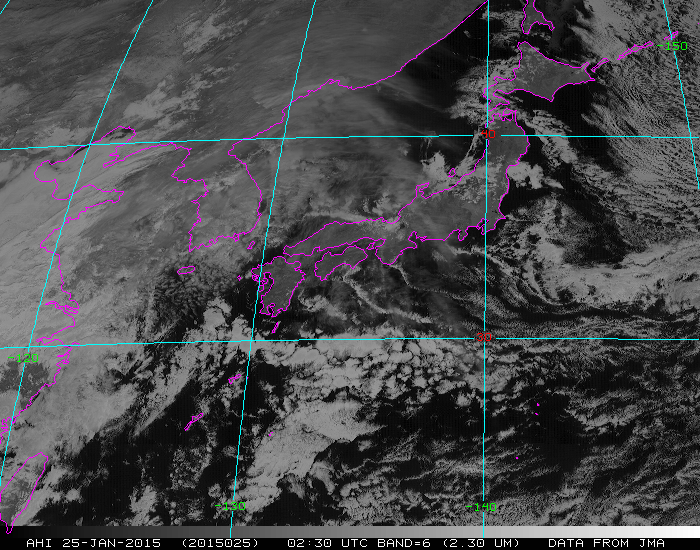 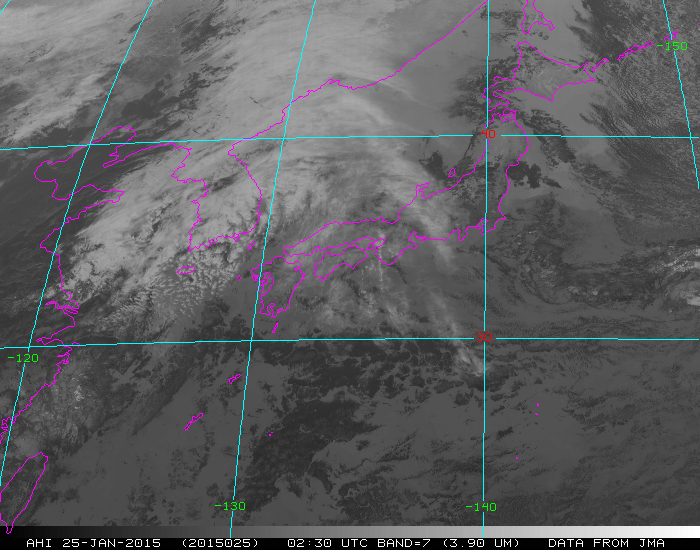 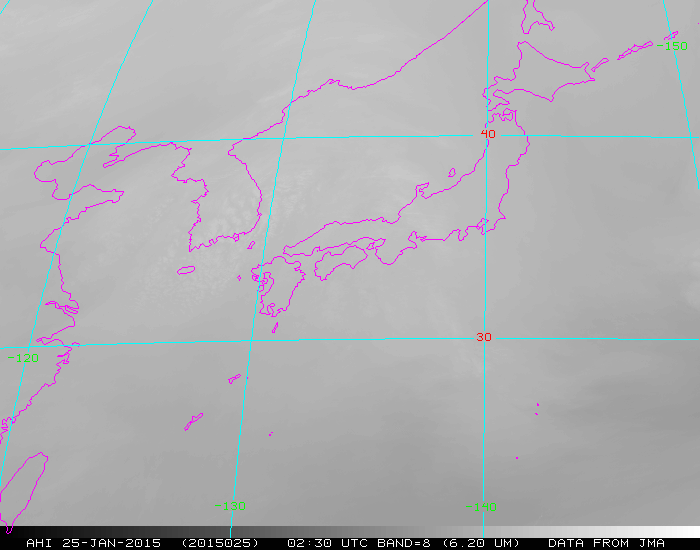 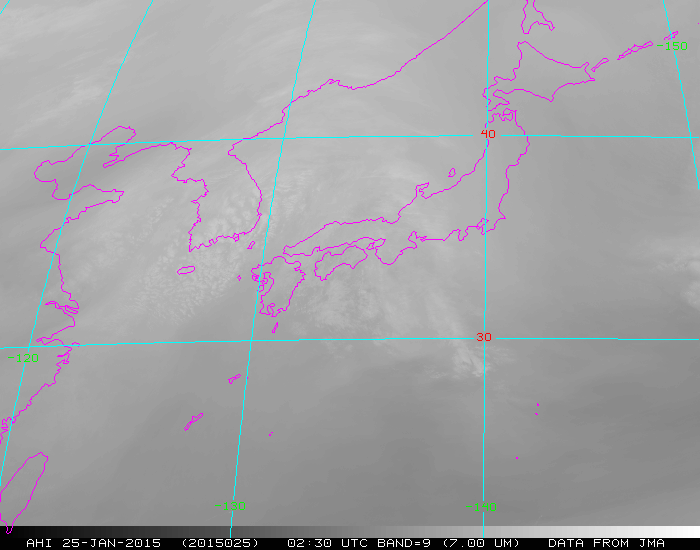 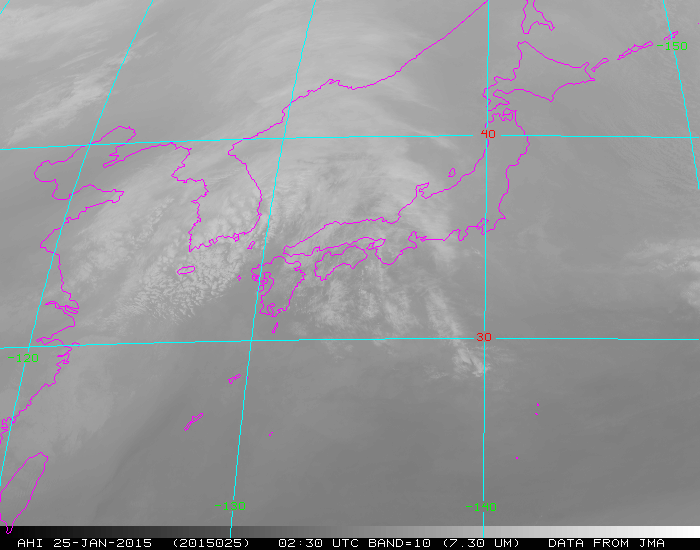 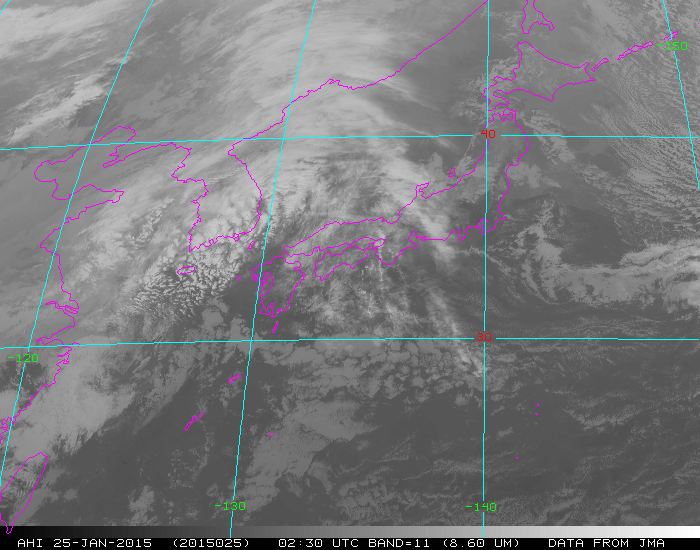 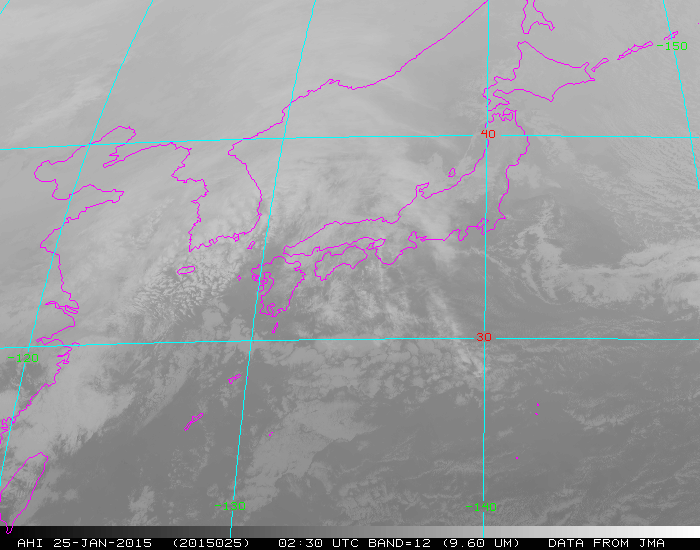 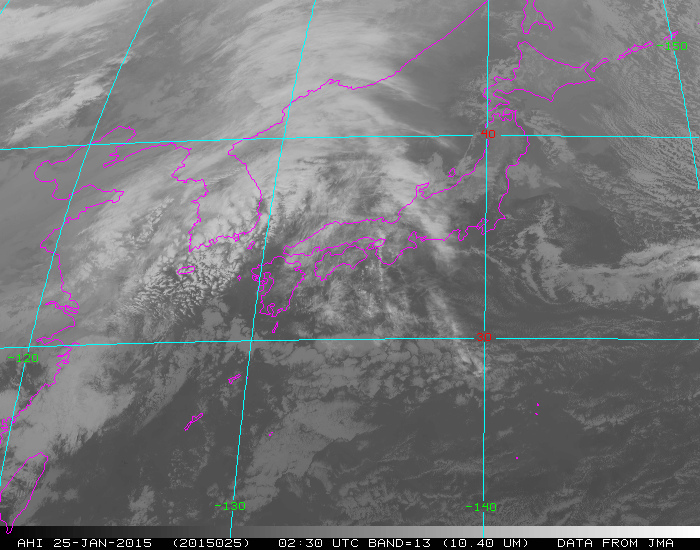 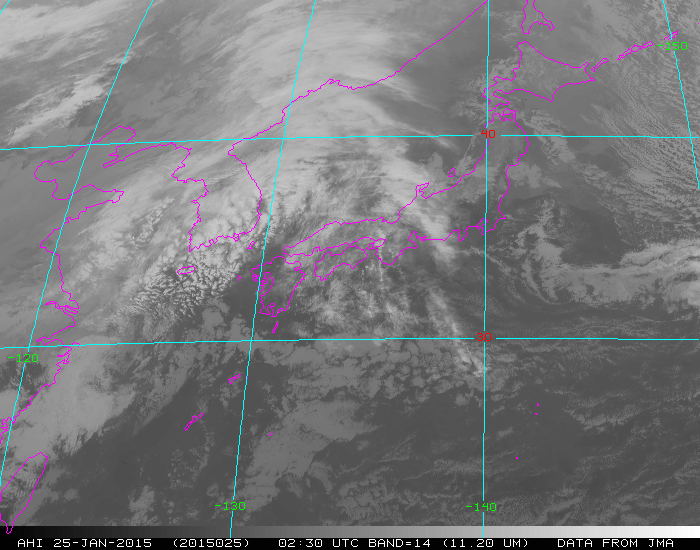 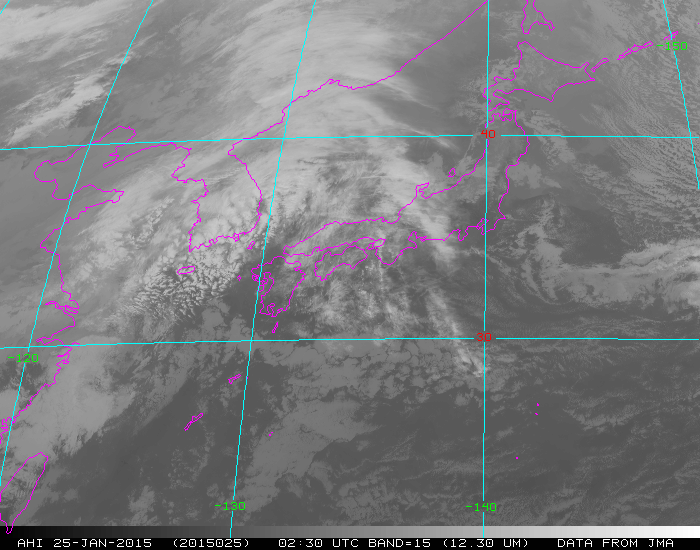 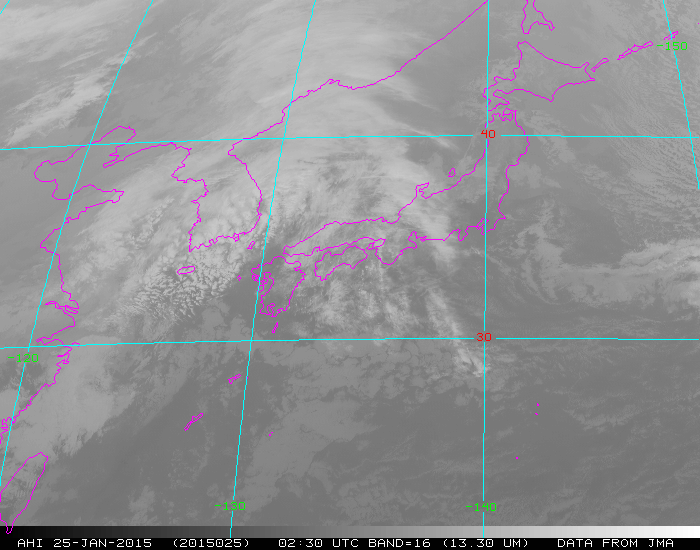 66 South -- Icebergs
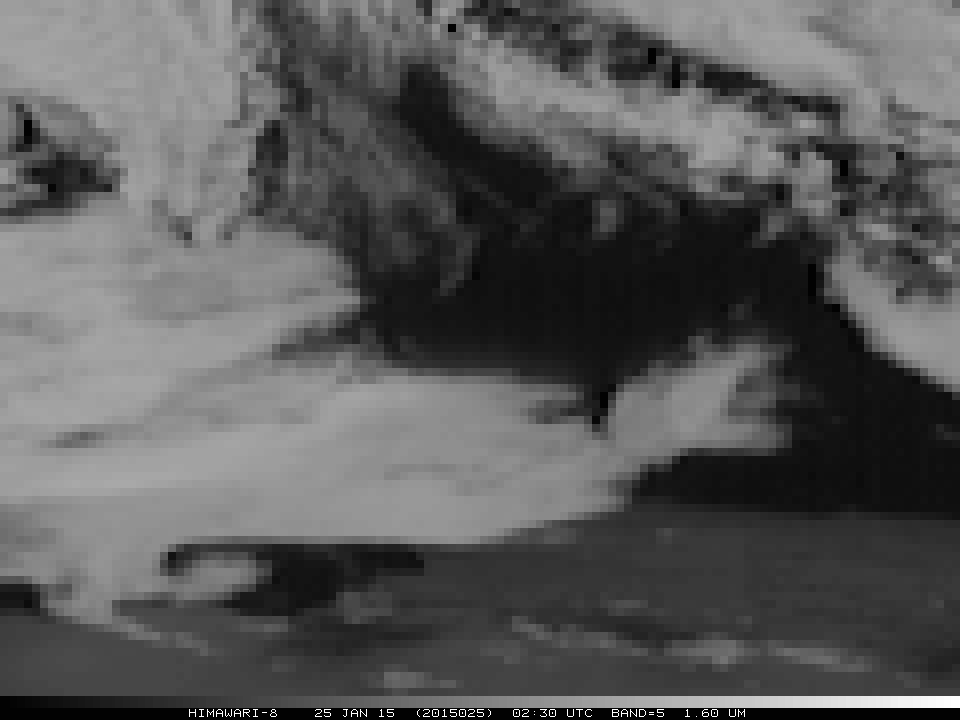 Dark at 1.6 um
36
Educational Webapps with AHI
NOAA NESDIS ASPB teamed up with CIMSS researchers to develop three educational WebApps to explore space, time and spectral resolutions of satellite imagery.
Part of the GOES-R Educational Proving Ground at CIMSS: 
http://cimss.ssec.wisc.edu/education/goesr
Added several AHI cases from both the first light and January 25th cases. 
http://cimss.ssec.wisc.edu/goes/webapps/bandapp/overview_ahi_first_images.html
Sample interactive “Bandapp” educational webapp using simulated ABI images:
http://cimss.ssec.wisc.edu/goes/webapps/bandapp/
37
T. Schmit
[Speaker Notes: Tim Schmit, ASPB
https://ams.confex.com/ams/95Annual/webprogram/Paper265203.html   ABI = Advanced Baseline Imager

Other new webapps:  one to change both the spatial and temporal sampling and the other only the pixel sampling]
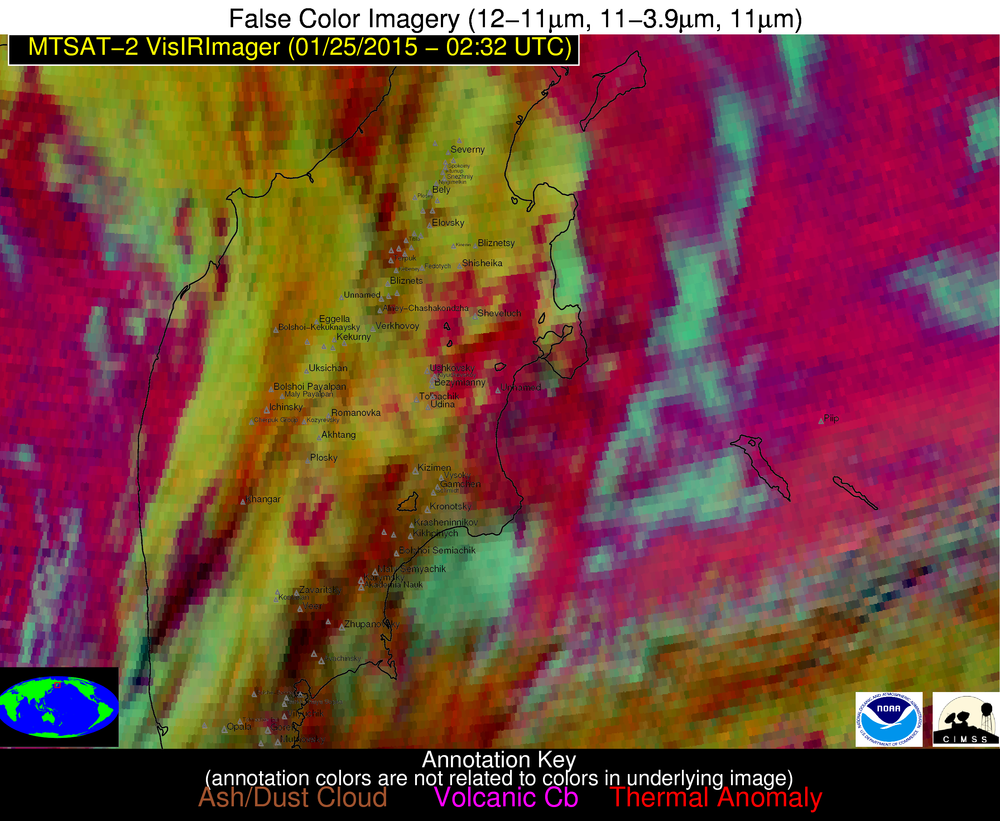 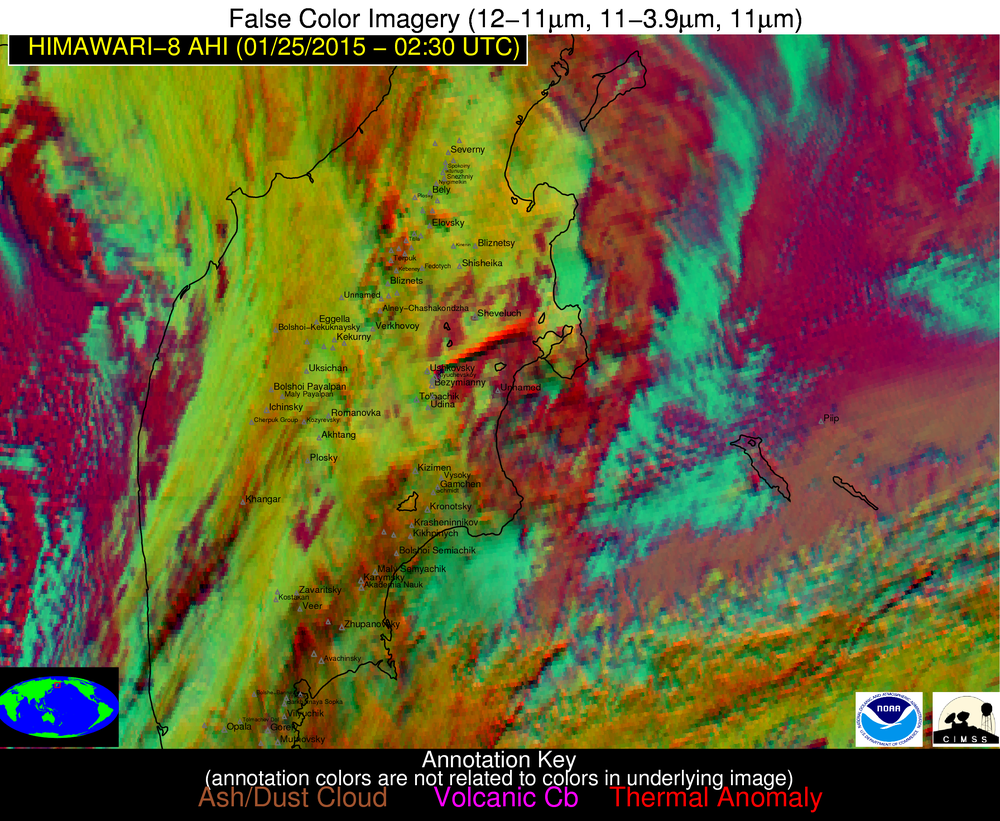 The ash plume is clearly discernable in the Himawari-8 AHI imagery constructed using similar spectral channels
Klyuchevskoy ash plume
[Speaker Notes: The AHI resolution at a viewing angle of 65+ degrees is actually better than MTSAT or GOES at nadir.]
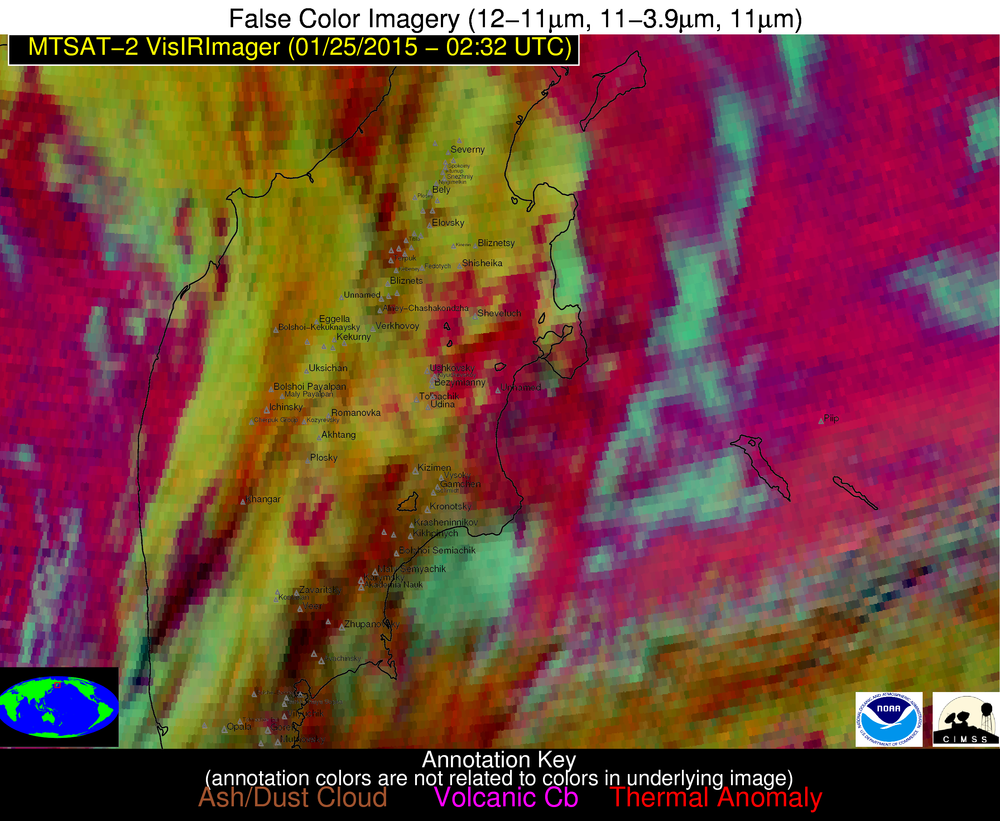 The ash plume is not discernable in MTSAT false color imagery
Klyuchevskoy ash plume